WP5, Case Study 2
Title CS: Temperature-related human mortality (TRM) in European regions
Lead: Joan Ballester
Presenter: Joan Ballester
Main Results Achieved
Method based on Distributed Lag Nonlinear Models (DLNM)
calibration and validation of the model (147 European regions + Almada)
published studies: Nature Communications (twice), Lancet Planetary Health, PLOS Medicine

DLNM gives appropriate framework to develop a prototype of pan-European heat-health early warning system:
Flexibility to adapt to different climatic regimes
Unified and comparable across regions
Main Findings’ Contribution to the Project´s Expected Impacts (EI)
This unified and flexible scheme allows to:

 Account for the specific characteristics of populations in all Europe.

 Adapt to stakeholder needs, who asked for a Pan-European prediction beyond a few days.

 Address a knowledge gap never addressed before

 Acquire new by integrating disciplines

 Generalize the scheme to other populations if data is available
Main Findings’ Contribution to the Project´s Expected Impacts (EI)
Impact on the business sector:

Better evaluation of the predictability of the heat-health effects: public health, insurance, farming, sports, …

Interaction with stakeholders to maximize the impact of the warning system when operational

Allow to make informed decisions on:
Relevant for public and private sectors
International, national and local public health authorities
Gaps in research
Inequalities in the adaptation to climate change:

Which European societies have already started to adapt to rising temperatures?
How can adaptation minimize the impact of global warming on human health?
How are atmospheric pollution and macroeconomic recessions affecting the trends in human mortality?
How are the differences in socioeconomics modifying the adaptation capacity of societies and social groups?
Which is the role of the environmental, socioeconomic and demographic factors?
Can we realistically re-estimate the likely range of future environment-related mortality?
Thank you!
The Blue-Action project has received funding from the European Union’s Horizon 2020 research and innovation programme under grant agreement No 727852  
Twitter: @BG10Blueaction 
Zenodo: https://www.zenodo.org/communities/blue-actionh2020 
www.blue-action.eu
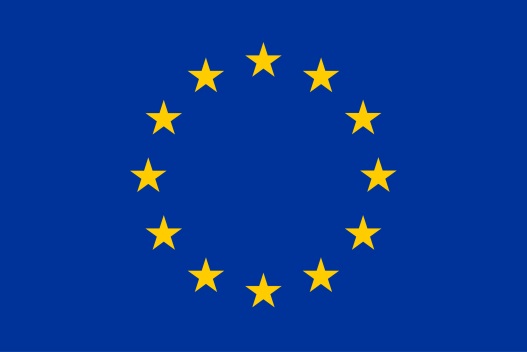 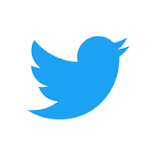 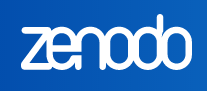 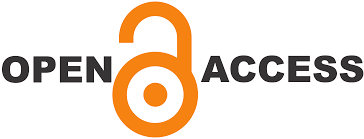